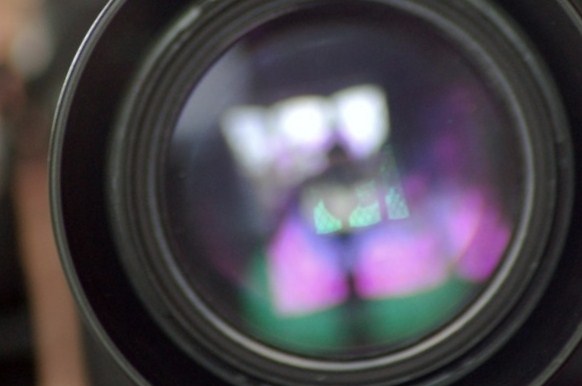 HACETTEPE ÜNİVERSİTESİ  
EDEBİYAT FAKÜLTESİ 
SOSYOLOJİ BÖLÜMÜ
VE
HACETTEPE ÜNİVERSİTESİ KADIN SORUNLARI ARAŞTIRMA VE UYGULAMA MERKEZİ (HÜKSAM)
KADIN 
ve 
MEDYA
Konuşmacı: 
   Doç. Dr. Bedriye Poyraz
MEHMET AKİF ERSOY KONFERANS SALONU/ BEYTEPE
8 MART 2012
13:00-17:00
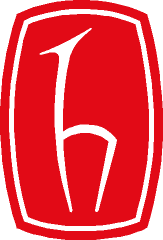 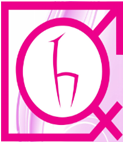